DISKRESI
PERTEMUAN 5
Pendahuluan
KONSEP NEGARA  

NACHTWAKKERSTAAF


WELFARE STATE
INDONESIA ADALAH NEGARA HUKUM
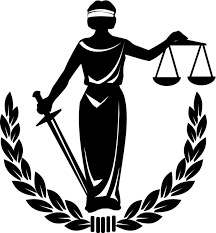 (PS 1 AYAT 1 UUD NRI 1945)
Pengertian Diskresi
diskresi dalam bahasa Inggris ialah Disrection, Discretion (Perancis), freies Ermessen (Jerman)
Menurut Kamus Hukum, diskresi berarti kebebasan mengambil keputusan dalam setiap situasi yang dihadapi menurut pendapatnya sendiri
Diskresi secara konseptual merupakan suatu langkah yang ditempuh oleh administrator untuk menyeelsaikan satu kasus tertentu yang tidak atau belum diatur dalam suatu regulasi yang baku
DALAM RANGKA PENYELENGGARAAN FUNGSI PEMERINTAHAN MAKA DIPERLUKAN ADMINISTRATOR NEGARA
negara harus memiliki lembaga-lembaga dan standar perlakuan yang menjamin terselenggaranya kesejahteraan sosial. Sebagai wakil rakyat secara keseluruhan, negara harus mengatur dan menjalankan keadilan diantara sektor-sektor masyarakat yang berbeda. Lembaga dan standar perlakuan tadi dimaksudkan untuk menjamin terselenggaranya keadilan dan kesejahteraan masyarakat yang dilaksanakan melalui suatu sistem administrasi negara, maka perilaku dan tindakan suatusistem administrasi negara harus diatur melalui suatu hukum, khususnya Hukum Administrasi Negara.
Dasar Hukum Diskresi di Indonesia
PASAL 1 ANGKA 9 UU NO 30 TAHUN 2014.
	Diskresi adalah Keputusan/Tindakan yang ditetapkan dan/atau dilakukan 	oleh Oejabat Pemerintahan untuk mengisi persoalan konkret yang 	dihadapi dalam penyelenggaraan pemerintahan dalam hal peraturan 	perundang-undangan yang memberikan pilihan, tidak mengatur, tidak 	lengkap atau tidak jelas, dan/atau adanya stagnasi pemerintahan
PELAKSANAAN DISKRESI DIATUR DALAM 
	BAB VI (PASAL 22 – 32 UU NO 30 TAHUN 2014 TENTANG ADMINISTRASI 	PEMERINTAHAN).
Kerangka Teori Diskresi
diskresi dapat berarti suatu bentuk kelonggaran pelayanan yang diberikan oleh administrator kepada pengguna jasa. Pertimbangan melakukan diskresi adalah adanya realitas bahwa suatu kebijakan atau peraturan tidak mungkin mampu merespon banyak aspek dan kepentingan semua pihak sebagai akibat adanya keterbatasan prediksi pada aktor atau stakeholders dalam proses perumusan suatu kebijakan atau peraturan. 
Chandler dan Plano (1988) mengungkapkan : (Agus Dwiyanto 2002 : 141)
“Administrative disrection is the freedom administrators have to make choice which determine how a policy will be implemented. Administrative disrection is the result of the interaction between politics and administration”.
Diskresi
Didalam praktik penyelenggaraan pemerintahan , freies Ermessen dilakukan oleh administrasi negara dalam hal-hal sebagai berikut :
Belum ada peraturan perundang-undangan yang mengatur tentang penyelesaian in konkrito terhadap suatu masalah tertentu, padahal masalah tersebut menuntut penyelesaian yang segera. Misalnya, dalam menghadapi suatu bencana alam ataupun wabah penyakit menular, maka aparat pemerintahan harus segera mengambil tindakan yang menguntungkan bagi negara maupun rakyat.
Peraturan perundang-undangan yang menjadi dasar berbuat aparat pemerintah memberikan kebebasan sepenuhnya. Misalnya dalam pemberian izin berdasarkan Pasal 1ho, setiap pemberi izin bebas untuk menafsirkan pengertian “menimbulkan keadaan berbahaya” sesuai dengan situasi dan kondisinya.
Adanya delegasi perundang-undangan, maksudnya aparat pemerintah diberi kekuasaan untuk mengatur sendiri, yang sebenarnya kekuasaan itu merupakan kekuasaan aparat yang lebih tinggi tingkatannya. Misalnya dalam menggali sumber –sumber keuangan daerah . Pemerintah daerah bebas untuk mengelolanya asalkan sumber-sumber itu merupakan sumber yang sah.
Sjachran Basah mengemukakan unsur-unsur freies Ermessen dalam suatu negara hukum yaitu : 
a.	Ditujukan untuk menjalankan tugas-tugas servis publik.
b.	Merupakan sikap tindak yang aktif dari administrasi negara.
c.	Sikap tindak itu dimungkinkan oleh hukum.
d.	Sikap tindak itu diambil atas inisiatif sendiri.
e.	Sikap tindak itu dimaksudkan untuk menyelesaikan persoalan penting yang timbul secara tiba-tiba.
f.	Sikap tindak itu dapat dipertanggung jawabkan baik secara moral kepada Tuhan yang Maha Esa maupun secara hukum.
Menurut Muhsan pembatasan penggunaan freies Ermessen adalah sebagai berikut : 
	a.	Penggunaan freies Ermessen tidak boleh 	bertentangan dengan sistem hukum yang 	berlaku (kaidah hukum positif).
	b.	Penggunaan freies Ermessen hanya 	ditujukan demi kepentingan umum.
Jenis Diskresi
Menurut Prajudi , 
						Bebas


DIKRESI
						
						Terikat
metafora biologi Osborne dan Plastrik (1997) menjelaskan lima DNA, kode genetika, dalam tubuh birokrasi dan pemerintah yang mempengaruhi kapasitas dan perilakunya. Sikap dan perilaku dari suatu birokrasi dan pemerintah dalam penyelenggaraan pelayanan publik akan sangat ditentukan oleh bagaimana kelima DNA dari birokrasi itu dikelola, yaitu : “misi (purpose), akuntabilitas, konsekwensi, kekuasaan dan budaya. Kelima sistem DNA ini akan saling mempengaruhi satu sama lainnya dalam  membentuk perilaku birokrasi publik. Pengelolaan dari kelima sistem kehidupan birokasi ini akan menentukan kualitas sistem pelayana publik”
Diskresi dinilai baik apabila aparat birokrasi selalu berupaya mengatasi sendiri kesulitan melalui cara-cara yang berorientasi pada upaya pemuasan kepentingan publik. Tindakan diskresi yang ditempuh meliputi mendiskusikan suatu masalah dengan rekan kerja, dan memutuskan suatu masalah berdasarkan visi oganisasi. Diskresi dinilai buruk apabila aparat pelayanan dalam merespon kesulitan yang dihadapi memilih mengambil tindakan dengan meminta petunjuk dan pimpinan atau menunda pelayanan sampai pimpinan datang
Teori Sikon
Dasar teori dari diskresi adalah pertimbangan mengenai perkembangan situasi dan kondisi. Perubahan situasi dan kondisi adalah keniscayaan. Sementara perubahan peraturan tidak niscaya serta merta dapat terjadi. 

Carl Schmitt menyatakan bahwa : (Carl Schmitt dalam Tesis Krishna DD )
Every general norm demands a normal, everyday frame of life  to which it can be factually applied and which is subjected to its regulations. The norm requires a homogeneous medium. This effective normal situation is not a mere “superficial presupposition” that a jurist can ignore; that situation belongs precisely to [thenorm’s] immanent validity. There exists no norm that is applicable to chaos. For a legal order to make sense, a normal situation must exist, and he is sovereign who definitely decides whether this normal situation actually exists. All law is ‘situational law’ .
Dalam situasi kondisi normal di mana hukum  ceteris  paribus (semua variabel dalam keadaan sama) berlaku, maka asas legalitas yang berlaku dan kekuasaan pemerintah di  bawah asas legalitas adalah kekuasaan terikat.
Mengisi Ruang Kosong Perundang-undangan.
Hukum sebagai sistem terbuka yang dikaitan dengan kesempatan untuk melakukan interpretasi, di antaranya adalah mengisi kekosongan hukum. Paul Scholten.13 berpendapat bahwa kekosongan hukum hendaknya membedakan antara 2 (dua) konsep kekosongan, yaitu: (http://repository.unej.ac.id/bitstream/handle/123456789/75142/ABINTORO%20PRAKOSO_PENEMUAN%20HUKUM_%28F.H%29.pdf?sequence=1,hlm 7)
1. Kekosongan dalam hukum, yaitu yang terjadi manakala hakim mengatakan bahwa memiliki sesuatu kekosongan karena tidak tahu bagaimana harus memutuskannya;
2. Kekosongan dalam perundang - undangan, yaitu yang terjadi manakala dengan konstruksi dan penalaran analogi pun problemnya tidak terpecahkan sehingga hakim harus mengisi kekosongan itu seperti berada pada kedudukan pembuat undang - undang dan memutuskan sebagaimana kiranya pembuat undang - undang itu akan memberikan keputusannya dalam menghadapi kasus seperti itu.
APAKAH INI TERMASUK DISKRESI ?
TERIMA KASIH